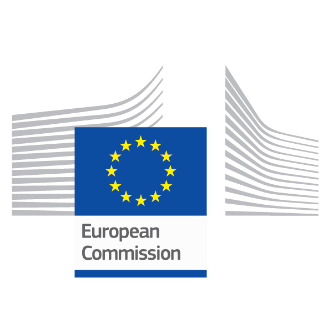 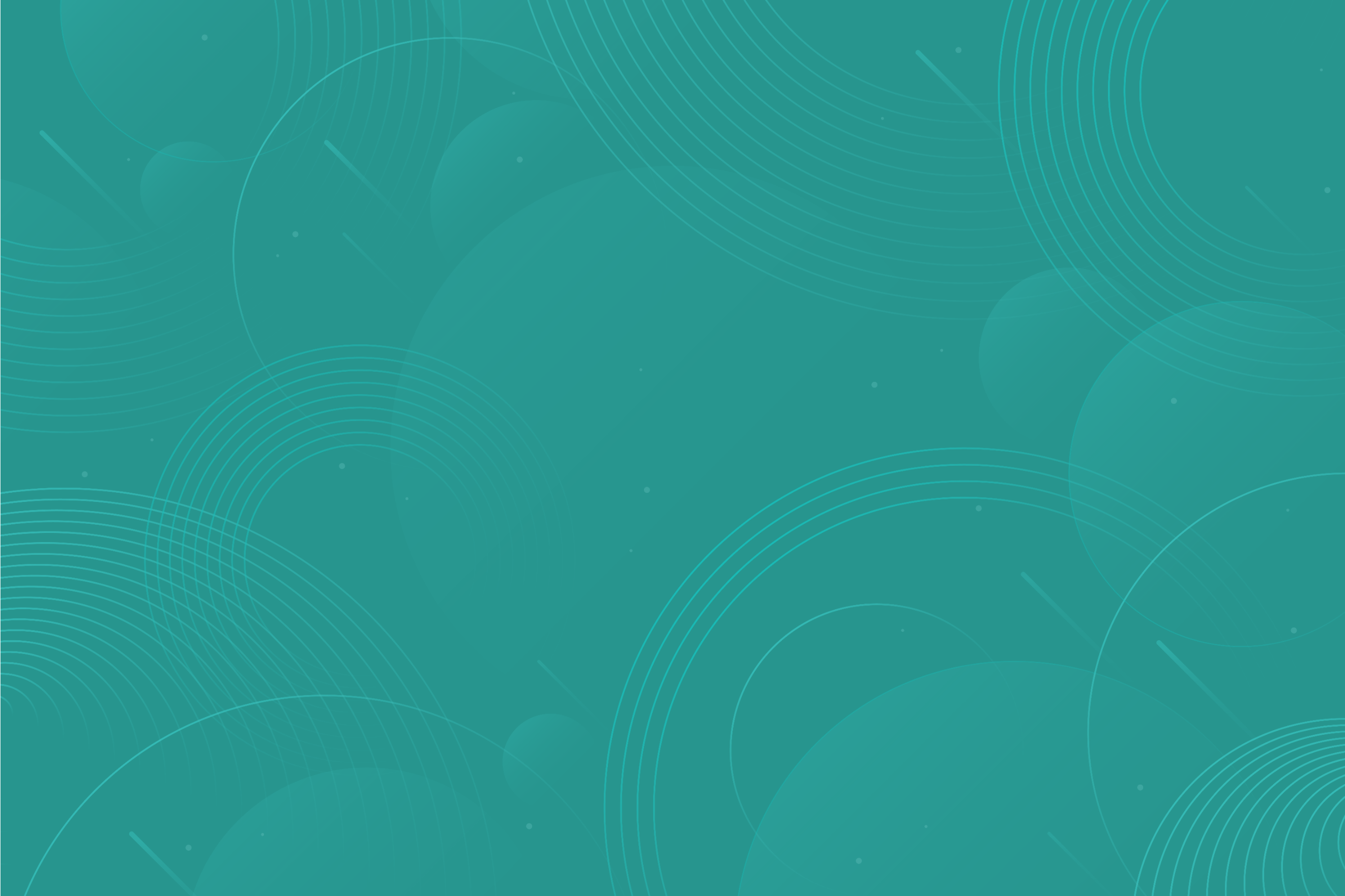 Implementation of ComPAct – Thematic Studies & Knowledge
Alexandra Papatheodorou, DG REFORM B.2
Expert Group meeting, Brussels
January 18, 2024
[Speaker Notes: Part of the parallel sessions on the implementation of the COMPACT. In particular, we are interested to hearing your views on the important topic of studies and knowledge development on public administration. We will start by looking at how these studies are linked with the implementation of the COMPACT, then I will present to you some work that the COM is already doing in this area and which we had in mind when designing the COMPACT, and then we have prepared some questions for you, on which we are looking forward to getting your feedback, in order to shape the focus of our future studies and knowledge development.]
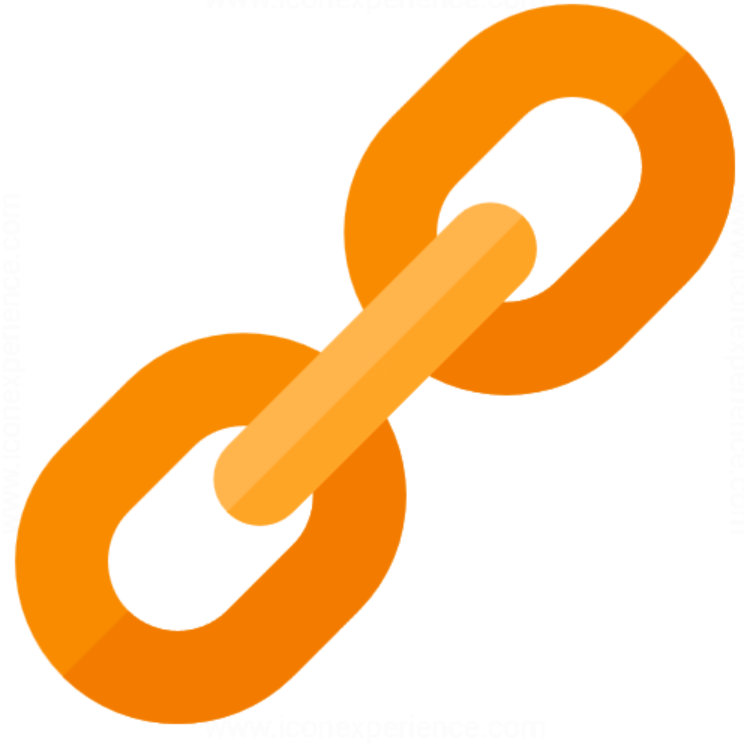 Link to ComPAct
Direct link to Pillar 1.4 actions:
Improve the quality of the Public Administration Toolbox
Develop methodologies for public administration indicators 
Conduct cross-EU studies on relevant topics

Contribution to Pillars 2 & 3 by developing skills and tools
[Speaker Notes: Thematic studies contribute to the implementation of COMPACT in 2 ways:

1) They contribute directly to specific actions of pillar 1.4; for example, a study can shed light on practices for modernising HR policies, or developing indicators to measure the performance of public administrations.
2) It contributes to the implementation of pillars 2 & 3, which focus on green and digital public administrations, by helping you develop the skills and tools  to achieve the twin transition. For example, studies can shed light in modernising HR policies, using indicators to measure the performance of public administrations, or looking for ways to make administrations greener and more digital.]
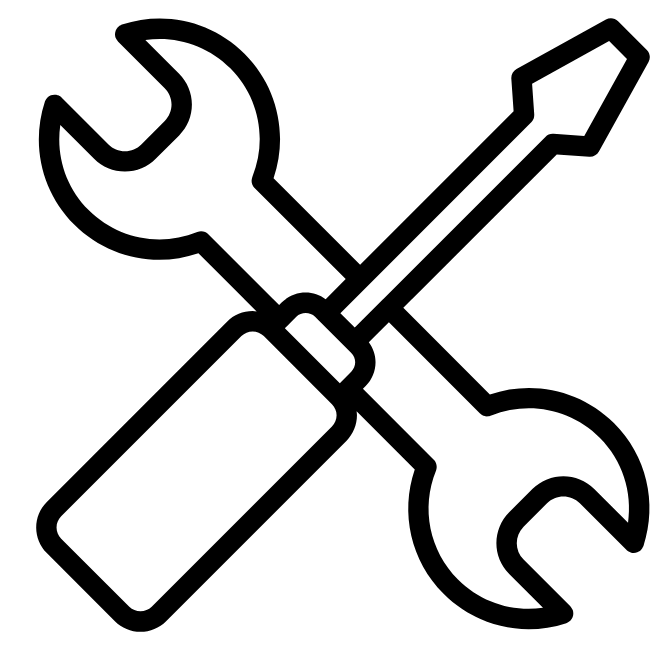 Public Administration Toolbox
Compendium, non-prescriptive, combines theory & practice 
Working on updated version, online tool
Timeline



Training design workshop
Future involvement of the EG
January
March
May
June
November
December
[Speaker Notes: So what is the COM already doing in this respect? Let me start by something most of you are already familiar with and for which you have already provided feedback, the public administration toolbox.

Compendium – pooling knowledge & experience from Member States, Commission, international
Non-prescriptive – guidance, inspiration, basis for discussion with practitioners and stakeholders
Theory & practice – principles, approaches and examples

We are currently working on creating an updated version, with new topics and examples, which will also be an online tool. The online version will be easier to navigate and update.

Timeline
As you know, we have asked for your feedback on updating the chapter narratives and the case studies. We have received 15 replies on priority areas and examples from your national administrations. We will then proceed to conducting research on the topics and case studies, with the goal of having a final version by May. 

We will also develop 3 online trainings for the Toolbox, which will be open to everyone on EU Academy. For this reason, we will have a design workshop, to help tailor the content. As soon as the date is announced, we will circulate it, and you can express your interest to participate. As places are limited, it would be great to have people from the demand side, i.e. future potential users of the trainings.

We believe your involvement can be very fruitful, however we realise that reviewing hundreds of pages is not realistic. Therefore, our suggestion is to give you regular updates, and share the draft before its publication, so you will have the possibility to provide feedback. After the publication, you can continue to provide us with good examples and case studies, for the future versions of the toolbox, which will now be an online tool. Do you agree with this proposal?]
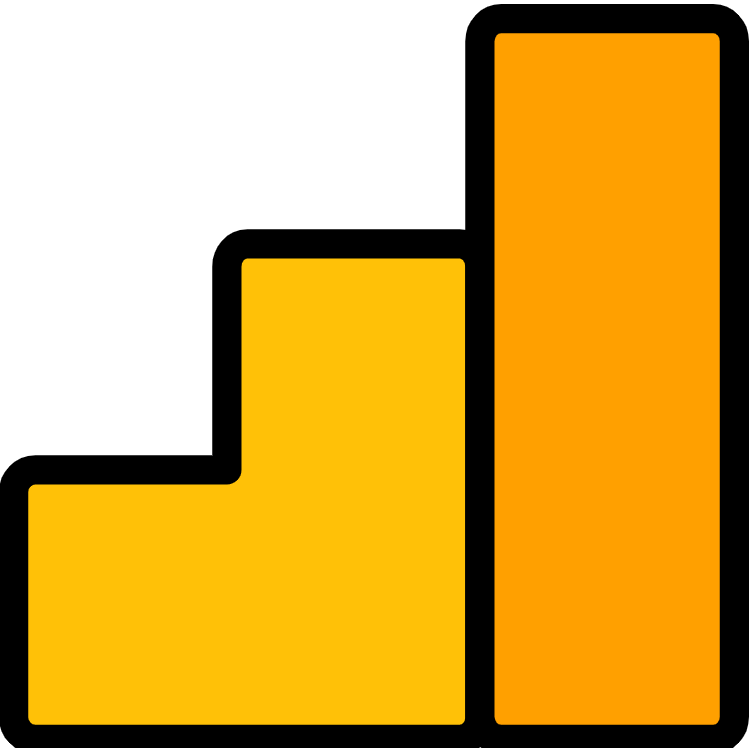 Development of PA indicators and data
Public sector employment indicators – ongoing project with the OECD
Staff surveys in PA (TSI2023 multi-country project)
Client satisfaction with public services (TSI2023 multi-country project)
TSI projects on developing capacity, as well as systems and indicators for measuring performance
[Speaker Notes: A second action that we are working on is the development of public administration indicators and data.

Here I would like to share some examples:

Public sector employment indicators, where we are developing new indicators on civil service. Together with the OECD we are looking into main sources of indicators: ILO, OECD, data on age structure, gender balance. The project is finishing in Q4 2024, and rely on it for output for the COMPACT action on the development of methodologies for indicators.
Staff surveys in PA, multi-country project with 9 countries, with the OECD
Client satisfaction with public services, multi-country project with 10 countries, where we work on developing methodologies to check citizen satisfaction with public services, and thinking how to link it with single digital gateway.

=> these are 3 projects which we expect will produce concrete results for this action, and we will see how to promote their use to other countries.]
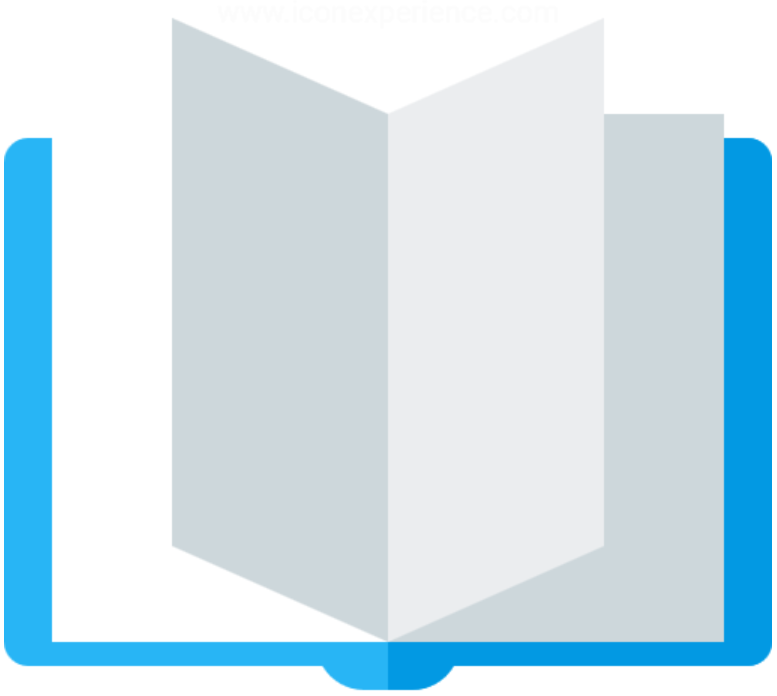 European Public Administration Country Knowledge
Key facts:
Yearly contract, team of country and thematic experts
Conduct research on latest PA reforms 
Rationale:
Enhance knowledge of reform dynamics across all EU MS 
Improve technical support 
Produce new research on emerging topics of PA
Key outputs:
27 country reports + 1 comparative report
Additional research
[Speaker Notes: Rationale: Enhance knowledge of reform dynamics across all EU MS (follow what’s happening in each country and have an equal amount of info for all countries)

Comparative report gives an overview of public administration reform trends across the 27 MS, on topics such as policymaking, characteristics of the civil service, transparency, and service delivery.

Country reports and comparative of 2018 had baseline information, details about structure; later versions concentrated on reforms and trends.

Thematic studies, e.g performance related pay, indicators for evidence-informed policymaking, shared service centers, crisis management etc., available on the DG REFORM website. Also cross-country perspective. These topics have come up from recurring topics of TSI requests. Now we want to use EG as a source of identifying research themes, salient issues etc.]
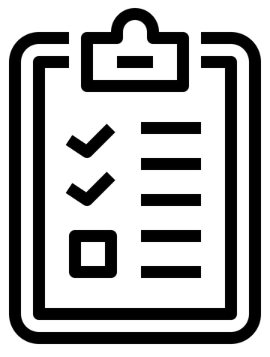 Survey
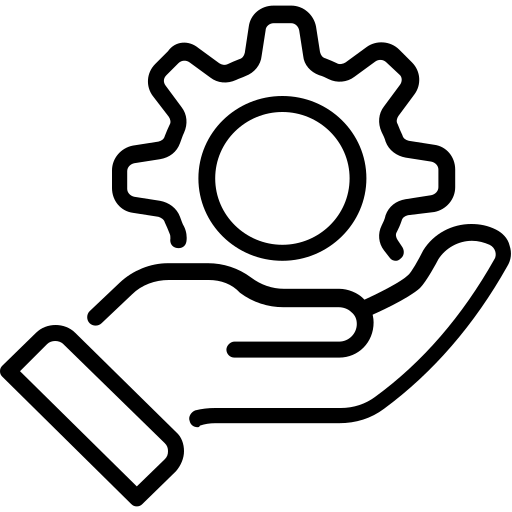 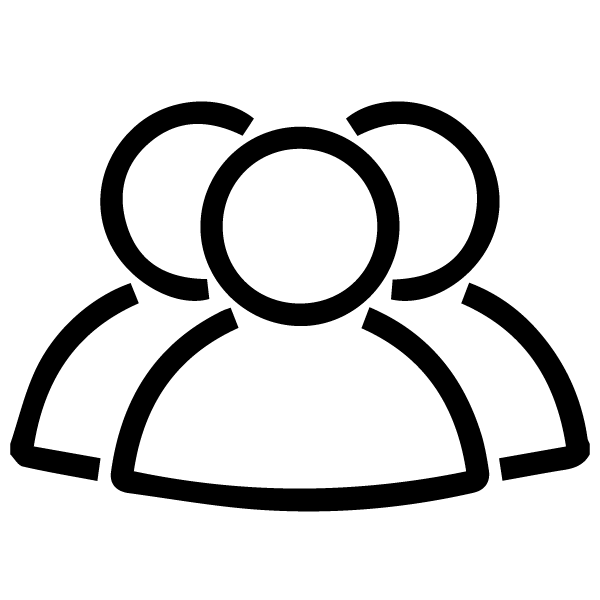 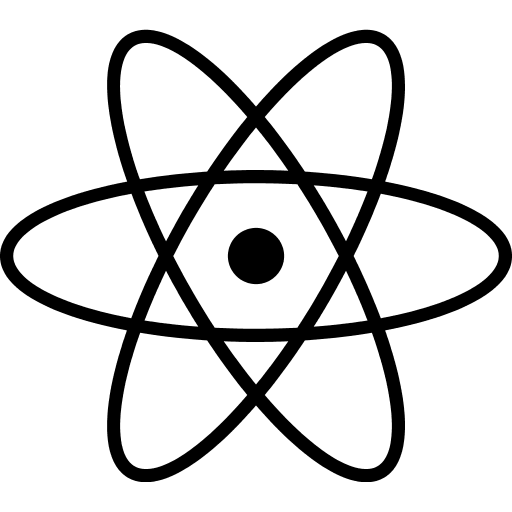 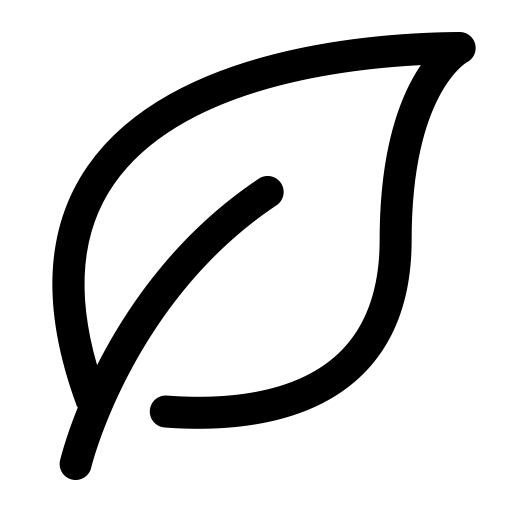 [Speaker Notes: As part of the survey on COMPACT priorities that we shared with you, we asked you to identify priority topics for thematic, cross-country studies. I would like to share with you the responses we received, together with some initial reactions from our side, and would be interested to hear your feedback.

Comparison of national systems: 2018 comparative report kind of covers this, we invite you to take a look and familiarise yourselves with it – in a couple of years we want to commission another one to see what has changed.
Training platforms for leadership – potential study 
PA branding and talent attraction – potential study

Green: suggestion to collect existing practices from TSI and other (eg, epsa, toolbox…), and do a more in depth comparative later that can look into roles impacts important factors etc. There are also TSI projects on measuring carbon footprint – share result 

Service delivery: consistency in single digital gateway-> explain?
Potential study: Comparison of service delivery in terms of time and requirements

Future proofing: discussing with JRC on foresight of what PA would look like in the future, but some MS are already doing it, so it would be interesting to hear from them, but we would like to scope first: management, services, interaction with citizens?

PA academia: science for policy, JRC is working on this and we will be publishing reports and studies (TSI project and JRC will be producing studies)

Other topics: Geographical imbalance of EU officials (DG HR is dealing with it; we can discuss with them, but not for us) 


What do you think about these proposals, any topics not included, or priorities?]
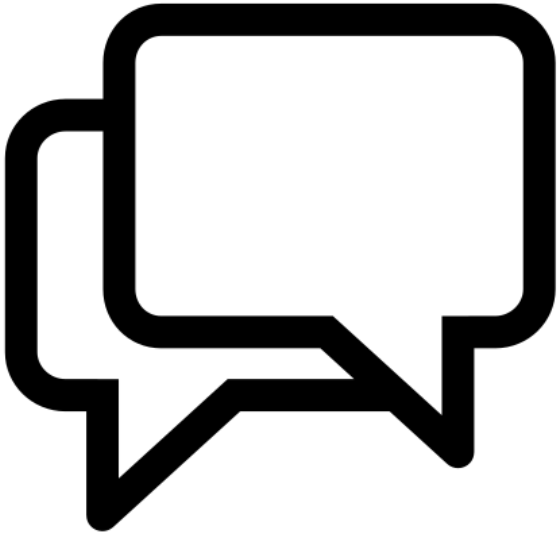 Questions for discussion
Feedback on suggested study topics from the survey? 
What opportunities to use better administrative data?
TSI help for methodologies, surveys, indicators? 
Interest for hosting events to promote these topics?
7
[Speaker Notes: Questions around topics for next studies under EUPACK, and what kind of Tsi projects would be interesting and relevant. 

2nd question: everyone wants more data, but PAs are reluctant and overburdened. How can we use existing data, studies of countries within EUPAN, do you see anything that could be possible reused?

3rd question: TSI main avenue for implementation of compact; are you interested in any projects that would work on common methodologies, surveys, indicators, capacity for measuring performance of PA?

Would they be interested in organising events to promote these topics, where we present these studies and results?

 More clarity on how to define EUPACK tors for next studies, and what kind of Tsi projects would be interesting and relevant.]